Nízkoenergetické domy
Samuel Karabinoš
II.B 
Gymnázium J. A. Raymana
Obsah
Charakteristika
Solárne zisky
Konštrukcia 
Rekuperácia
Príklady
Charakteristika
NED je dom, ktorého merná ročná spotreba tepla na vytápaní sa pohybuje v rozmedzí 15-50 kWh/m2
vhodné dispozičné riešenie objektu 
minimalizácia tepelných strát pomocou použitia vhodných stavebných materiálov 
využívanie solárneho zisku pasívnym a aktívnym systémom 
riadené vetranie pomocou rekuperačného systému
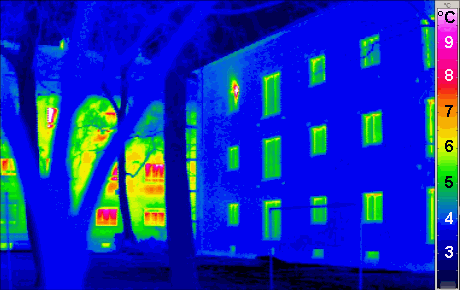 NED
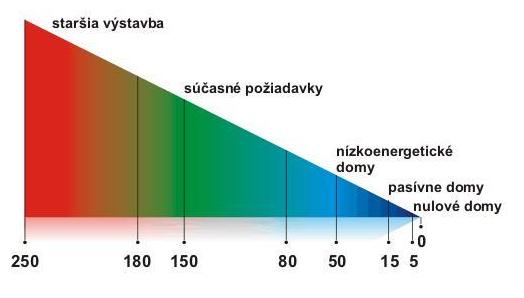 Tradičná budova
Rozdelenie stavieb podľa spotreby tepla (v kWh/m2/ročne)
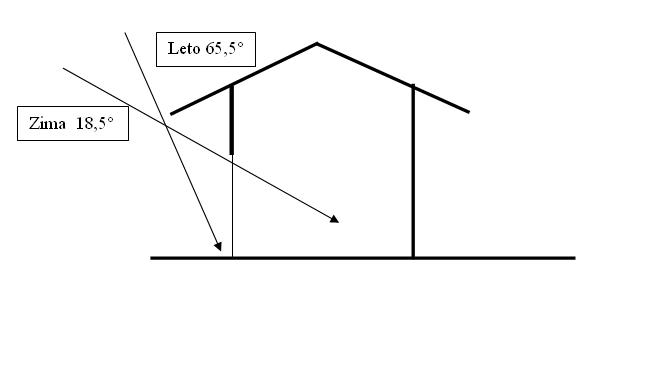 Solárne zisky
Pasívne solárne zisky : 
priamy ohrev interiéru pomocou Slnka
solárne okná 
Aktívne solárne zisky : 
solárne konektory
         video
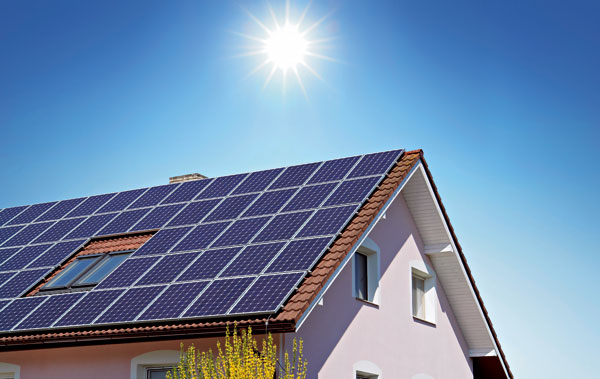 [Speaker Notes: Využívanie slnečnej energie je v nízkoenergetickom dome dôležitým prvkom pri výpočte energetickej bilancie. Slnečné žiarenie preniká cez zasklené otvory (okná, dvere) a energia vo forme tepla sa akumuluje vo vnútri domu. Ideálnym riešením je, keď sa na dané oslnené miesta použijú tmavé materiály s vysokou hustotou, ktoré dokážu najlepšie absorbovať slnečnú energiu. Napríklad tmavá dlažba sa cez deň pod vplyvom slnečnej energie zohreje a večer sála teplo, ktoré získala zo Slnka.
Pasívne solárne zisky nemusia byt stále len výhodné v letnom období treba budovu chrániť pred prehrievaním. Na to môžu slúžiť rôzne lamely, exteriérové žalúzie, zásuvné steny, tesniace vrstvy v konštrukcii okna, previsy konštrukcie (konzoly, markízy), alebo aj zeleň vo forme listnatých stromov pred fasádou.]
Konštrukcia
Drevo : 
najpoužívanejšie 
ľahká dostupnosť, obnoviteľný zdroj
zdravá vnútorná klíma a optimálna vlhkosť v dome
Betón : 
výnimočné používaný
tvarovateľnosť, vysoká životnosť, zvukotesnosť a akumulačná schopnosť
Tehly vyplnené izolačnou vatou: 
tvarovateľnosť, rýchla výstavba
Nepotrebná dodatočná izolácia
Slama : 
nízka cena 
veľká hrúbka stien
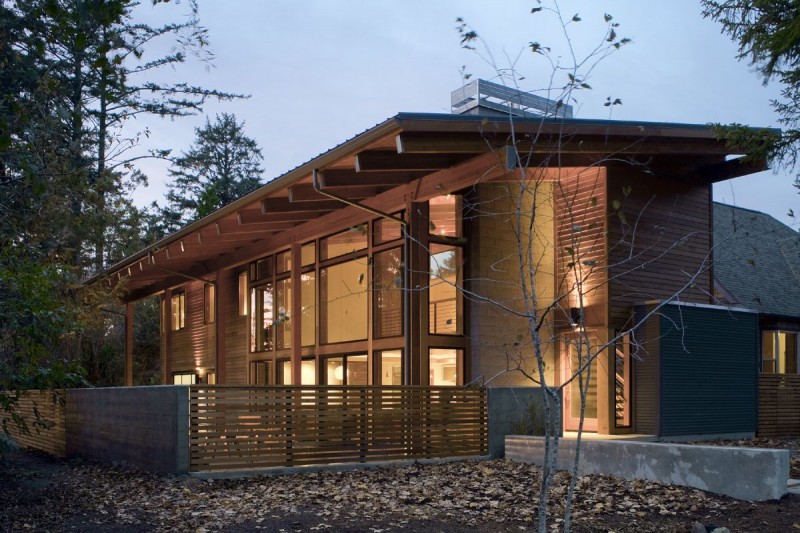 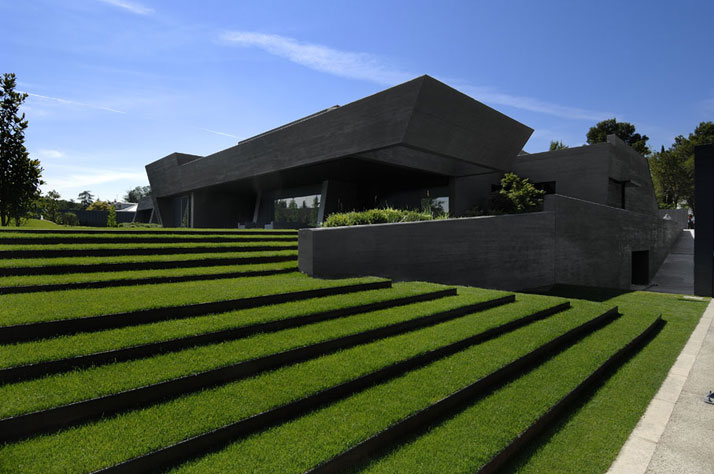 Betónový dom
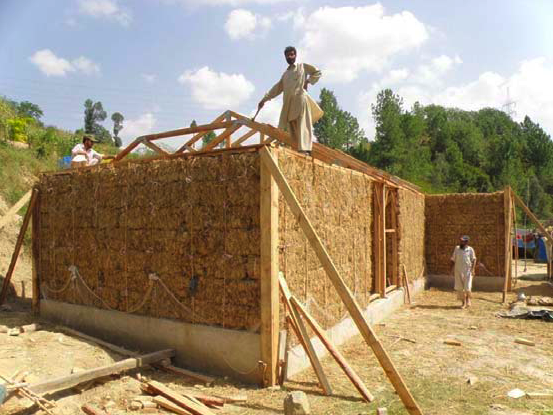 Drevený dom
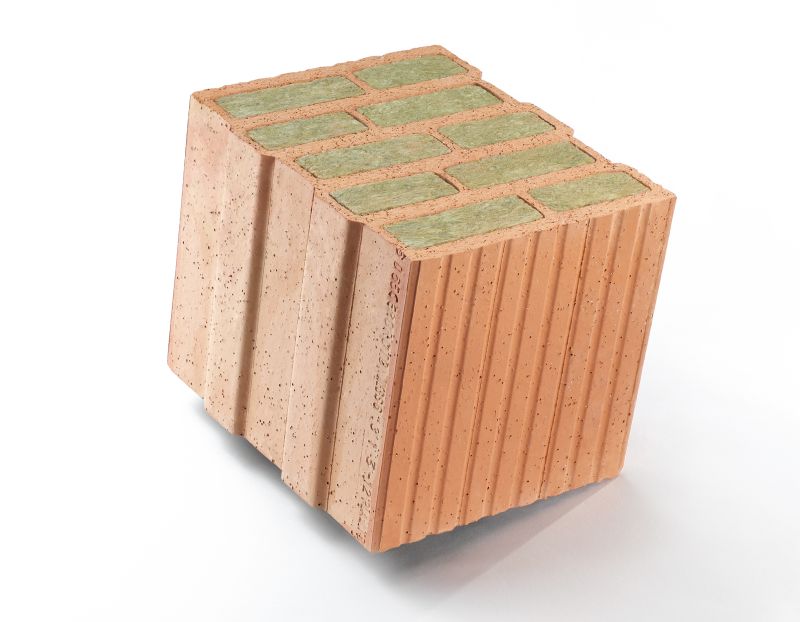 Tehla s izolačnou vatou
Slamený dom
Rekuperačná jednotka
zaistenie optimálnej výmeny vzduchu v objektu a minimalizácia tepelných strát pri vetraní
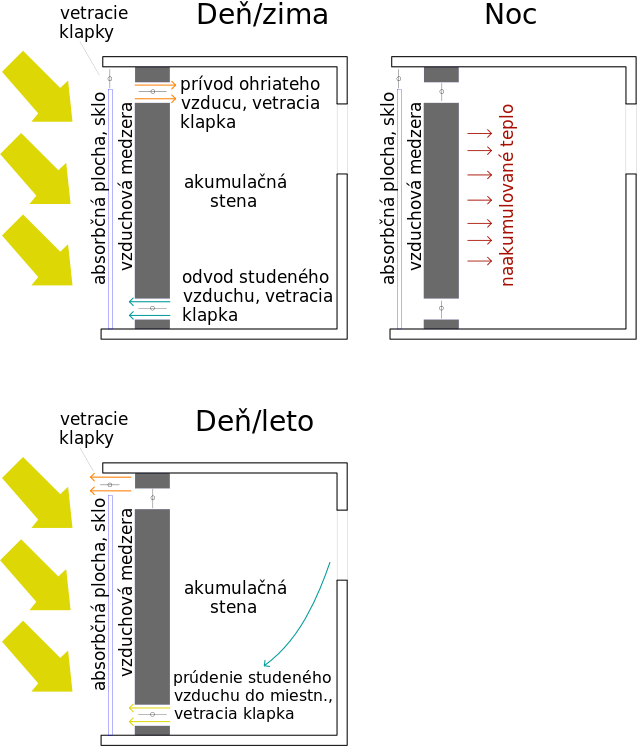 [Speaker Notes: Rekuperačná jednotka je prístroj využívajúci v zimnom období vnútorný vydýchaný teplý vzduch na ohrev exteriérového čistého ale chladného vzduchu. Až 60-70 % energie nepoužiteľného vydýchaného vzduchu sa pri tomto procese odovzdá čerstvému vzduchu. Dom sa takýmto spôsobom vyvetrá bez otvárania okenných otvorov a teda z neho neunikne naakumulované teplo. Regulované vetranie takto šetrí náklady na vykurovanie domu.]
Príklady
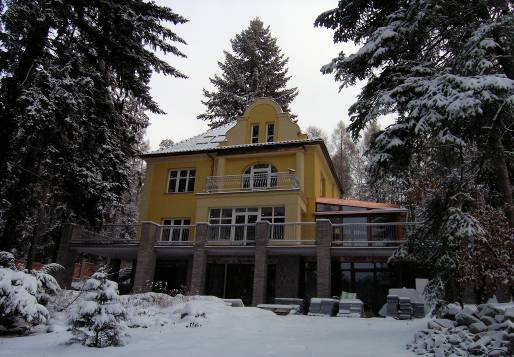 3
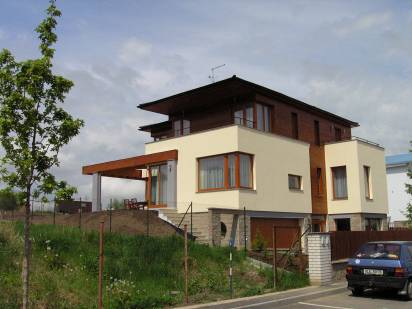 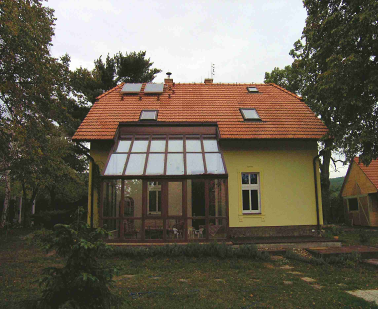 1
2
4
[Speaker Notes: ---- Teplovzdušný krby byl používán cca 30x za topnou sezonu, solární zisk je (dle subjektivního hodnocení uživatelů)v zimě vyšší, oproti projektu silnější, více izolující obvodové zdivo (tl. 375 místo 300mm).
---- Byla měřena nedokončená 1. topná sezona domu (10/2004-4/2005) do celkové spotřeby je započten i ohřev TUV. Výsledná hodnota je negativně ovlivněna vyšší vlhkostí novostavby, dům je navíc vytápěn celodenně, neboť uživatelé zde pracují.
---- Při první topné sezoně se ještě projevoval vliv vlhkosti v novostavbě, dále nebyl dům užíván zcela v souladu s energetickou koncepcí (celoročně využívaná zimní zahrada, zkušební provoz bazénu).
---- V domě byla k přitápění využívána krbová kamna, část zimní sezony nebyl dům plnohodnotně obýván ale pouze temperován. Solární systém plně pokrýval letní spotřebu TUV.]
Porovnanie energetickej spotreby stavieb
Výpočtové hodnoty : rodinný dom (150 m2 úžitkovej plochy)
                                           solárne zisky pomocou zvislého presklenenia
Aký je najúspornejší typ domu ?

Čo zaisťuje minimálnu stratu tepla pri vetraní  ?

Z akého materiálu sú najčastejšie stavané NED ?
Ďakujem za pozornosť !
Zdroje
http://goo.gl/HXMXuo
http://goo.gl/stvgN4
http://goo.gl/oQNqp0
http://goo.gl/deoQRp
http://goo.gl/xx5Fnf
http://goo.gl/HYiHX8
http://goo.gl/0RVVob 
http://goo.gl/gGm26y